전북대 대학원생이 원광대학교 대학원 수업 수강 접속매뉴얼
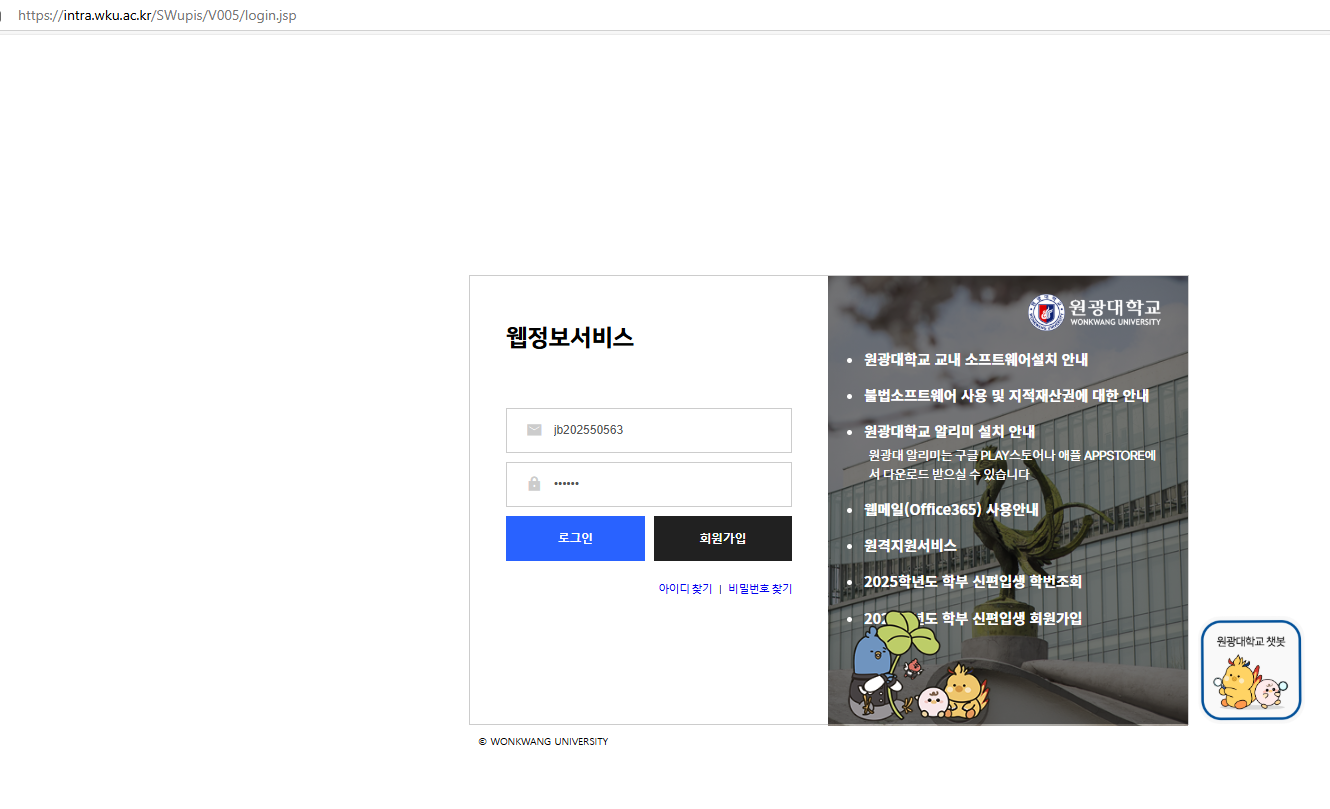 원광대학교 홈페이지 접속 
웹정보서비스 접속 

주소 : intra.wku.ac.kr
ID : jb + 학번
PW : 생년월일 6자리
전북대 대학원생이 원광대학교 대학원 수업 수강 접속매뉴얼
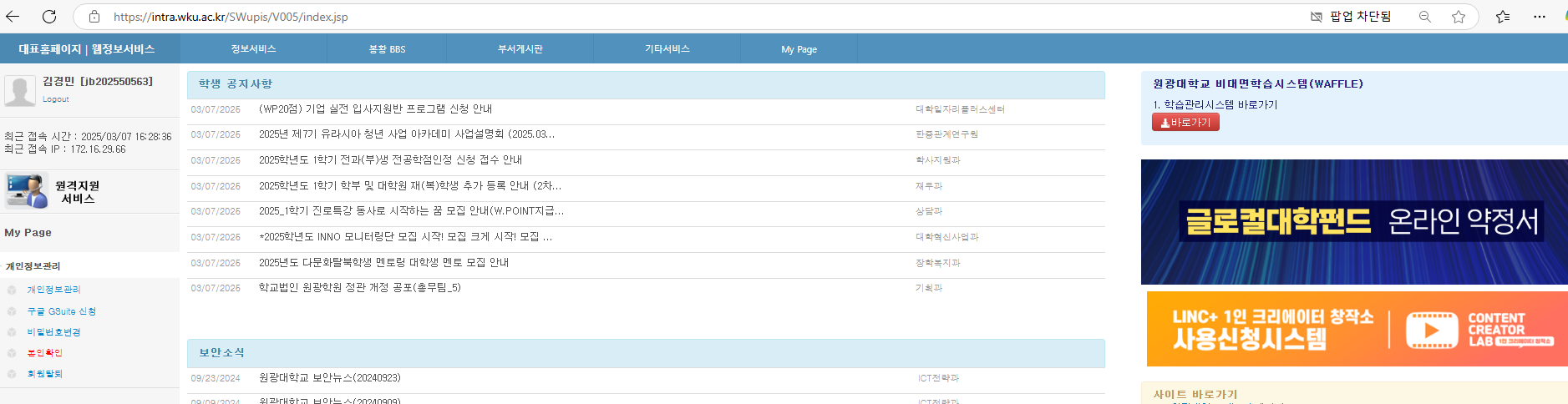 원광대학교 비대면관린시스템 접속하기(WAFFLE)
전북대 대학원생이 원광대학교 대학원 수업 수강 접속매뉴얼
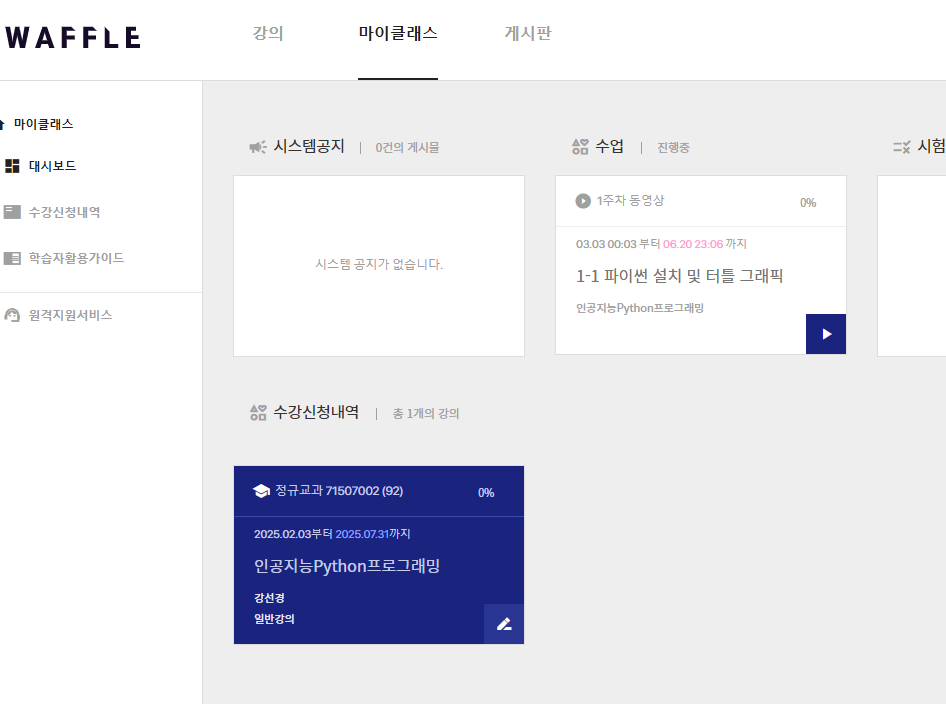 마이클래스에 강의실 접속하기
전북대 대학원생이 원광대학교 대학원 수업 수강 접속매뉴얼
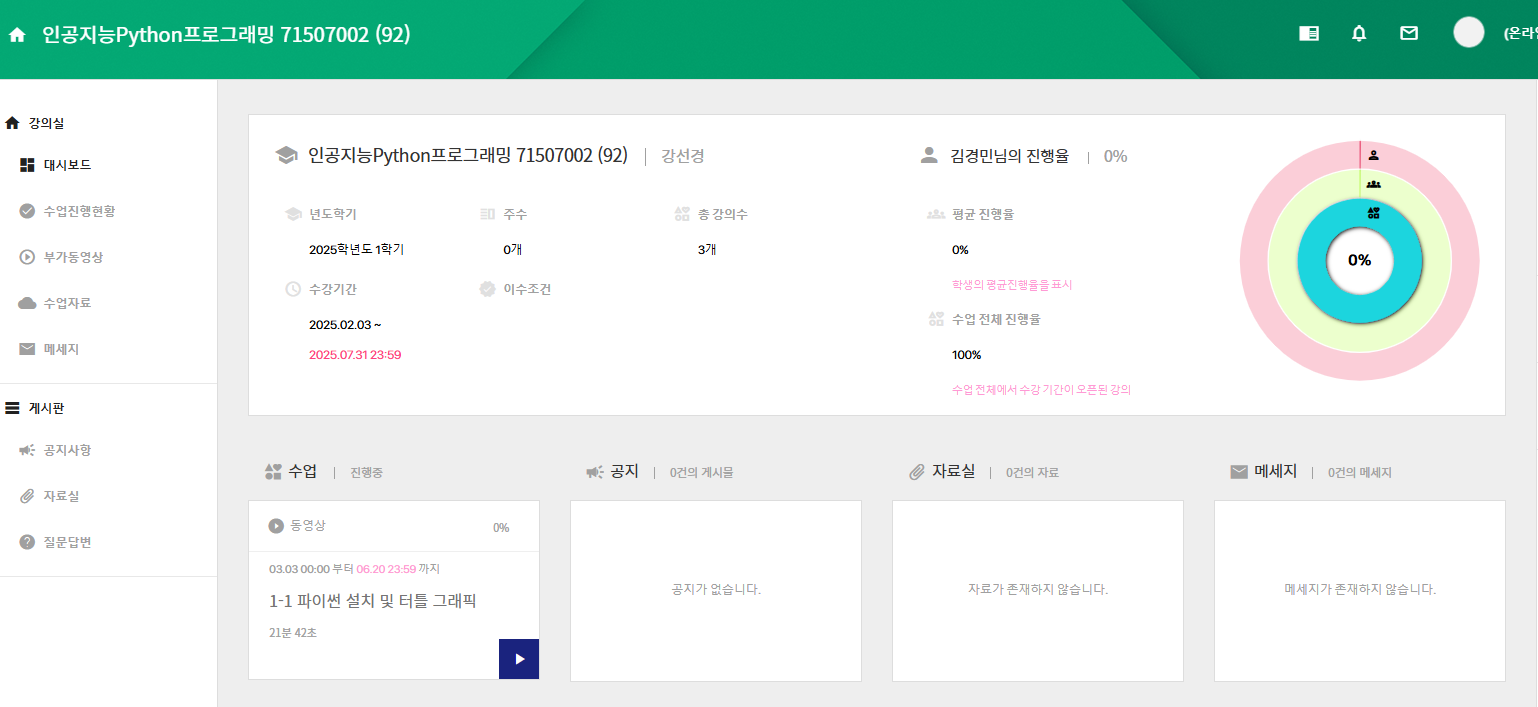 수업 강의 재생버튼 누르기( ▶ )